Финансовое планирование и бюджетирование в организации
Цель финансового планирования -
обоснование обеспечения воспроизводственного процесса соответствующими финансовыми ресурсами и оценка их эффективности с учётом конечных финансовых результатов.
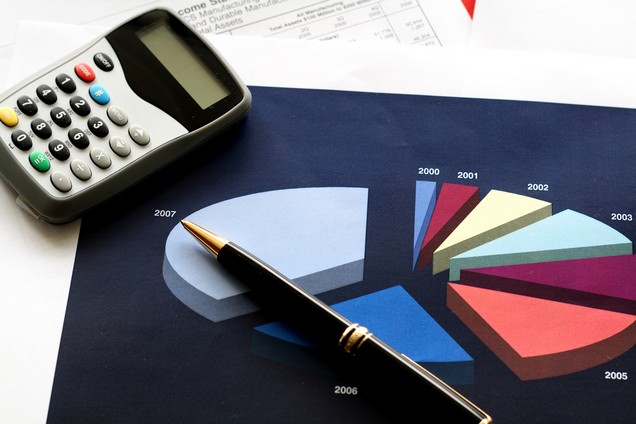 Задачи финансового планирования
Определение объёма и структуры капитала, обеспечивающих функционирование организации в плановом периоде; 
Прогнозирование денежных поступлений и выплат;
Обоснование рационального движения денежных средств; 
Определение эффективности финансово-хозяйственной деятельности;
 Осуществление контроля над выполнением финансовых заданий.
Принципы финансового планирования:
Принцип соответствия;
Принцип постоянства чистого оборотного капитала;
Принцип избытка денежных средств; 
Принцип рентабельности капиталовложений; 
Принцип сбалансированности риска; 
Принцип приспособления к потребностям рынка.
ФИНАНСОВОЕ ПЛАНИРОВАНИЕ
КОМПЛЕКСНОЕ
ПЛАНИРОВАНИЕ ФИНАНСОВЫХ ПОКАЗАТЕЛЕЙ
БЮДЖЕТИРОВАНИЕ
ФИНАНСОВОЕ ПЛАНИРОВАНИЕ
Методы прогнозирования
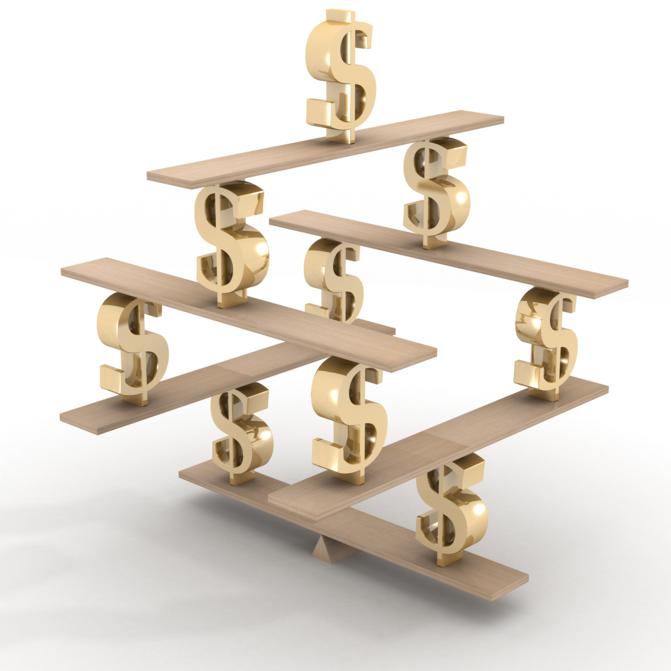 Расчётно-аналитический; 
Нормативный;
Балансовый;
Оптимизации плановых решений;
 Экономико-математическое моделирование.
Балансовый метод
Все вычисления делаются на основе трёх предположений: 
1. 1.Переменные затраты, текущие активы и текущие обязательства при наращивании объёма продаж на определённое количество процентов увеличиваются в среднем на столько же процентов.
1. 2.Процент увеличения стоимости основных средств рассчитывается в соответствии с технологическими условиями (с учётом наличия недогруженного оборудования, степенью износа и т.п.).
1. 3.Долгосрочные обязательства и акционерный капитал берутся неизменными.
Зарубежный опыт
Финансовое планирование рассматривают как процесс, состоящий из четырех основных циклов:  
цикла стратегического анализа инвестиционных возможностей и возможностей финансирования, которыми располагает предприятие; 
цикла прогнозирования последствий принимаемых решений во избежание ущерба от несогласованности текущих и будущих решений; 
операционного цикла, т.е. цикла выбора из ряда возможных и обоснования решения, отражающего стратегическую цель; 
цикла бюджетирования, т.е. планирования, учета и контроля движения денежных средств, формирования финансовых результатов и моделирования последствий принимаемых решений.
Условия эффективного финансового планирования
Бюджетирование как инструмент финансового планирования 

Общий бюджет – это скоординированный по всем подразделениям и функциям план работы предприятия в целом, объединяющий блоки отдельных бюджетов и характеризующий информационный поток для предприятия и контроля управленческих решений в области финансового планирования.
В зарубежной специальной литературе бюджетирование рассматривается как технология планирования, учета и контроля движения денежных средств, образования и использования финансовых ресурсов. Бюджетирование, или процесс разработки бюджетов, отражает суть финансового планирования и способ организации контроля.
Обычно составляют планы трёх уровней: 


Стратегические;
Текущие;
 Оперативные.
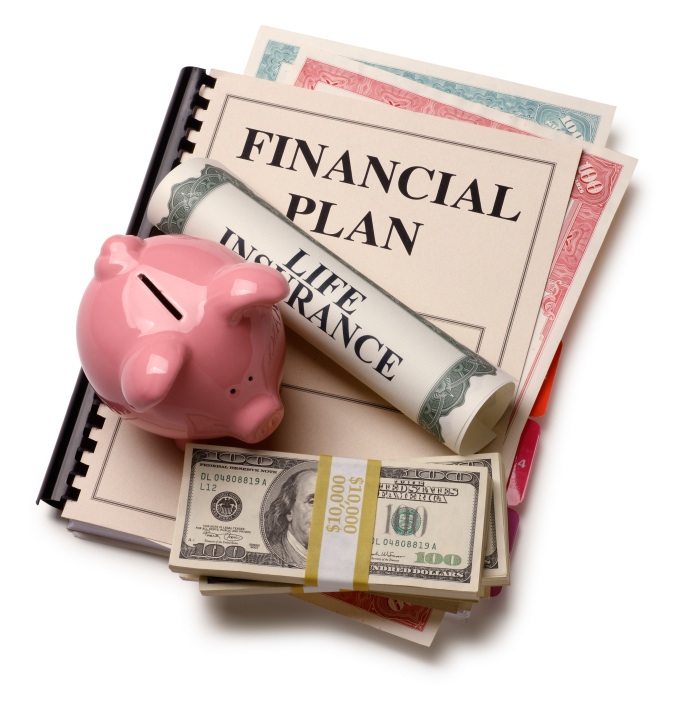 Стратегические – это планы генерального развития бизнеса и долгосрочной структуры организации. Стратегические планы определяют важнейшие финансовые показатели и пропорции воспроизводства, характеризуют инвестиционные стратегии и возможности реинвестирования и накопления. 
Текущие – разрабатываются на основе стратегических путём их детализации. Они характеризуют эффективность каждого их возможных источников финансирования.
 Оперативные – краткосрочные тактические планы, непосредственно связанные с достижением целей фирмы, например, план производства, план закупки материалов.
Бюджет – это количественное воплощение плана, характеризующее доходы и расходы на определённый период, и капитал, который необходимо привлечь для достижения заданных планом целей. Данные бюджета планируют будущие финансовые операции, т.е. бюджет создаётся до выполнения предполагаемых действий. Это и определяет его роль как основы для контроля и оценки эффективности деятельности предприятия.
Проблемы внедрения бюджетирования
Проблема участия менеджеров разных уровней в разработке бюджетов.
Проблема преобладающего направления информационных потоков.
Проблема «бюджетного зазора».
Проблема целей.
Проблема выполнимости бюджетов и нормативов.
Проблема приоритета текущих целей над стратегическими интересами компании.
Стоимость внедрения и поддержания системы бюджетов.
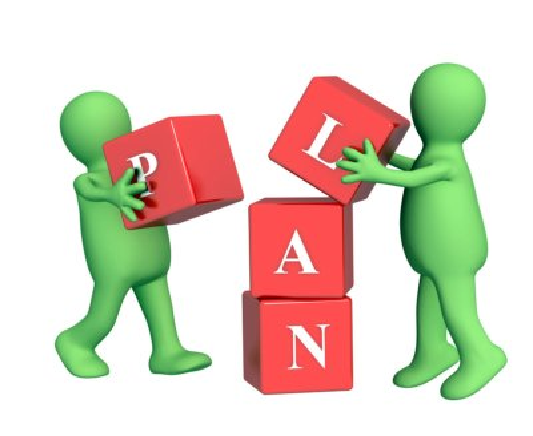 Рекомендации при составлении бюджетов
Нужно применять документы, по форме и структуре приближенные к документам бухгалтерской отчетности, что значительно облегчит составление бюджетов и упростит сравнение плановых и фактических данных, современные компьютерные технологии позволяют значительно облегчить бюджетирование и существенно упростить сценарный анализ ("что будет, если...") рекомендуется составлять бюджет на три года вперед с разбивкой в первый год по месяцам.
Список литературы:
Антипина, А.Г., Управление финансами фирмы//«Финансы» № 10, 2006г. - 6 с.
Баканов, М.И., Теория экономического анализа: Учебник – М.:ЮНИТИ, 2007г. – 416с.
Барнетайн, Л.А., Анализ финансовой отчетности: Теория, практика и интерпритации - М.:Юрайт-М, 2007г. – 623с.
Буров В.П., Бизнес-план. Теория и практика: Учебник – М.:Инфра-М, 2006г. – 109с.
Горемыкин, В.А., Бизнес-план. Методика разработки: Учебник – М.:ЮНИТИ, 2008г. – 59с.
 Голубев, М., Отношение к планированию изменилось// «БОСС» №1, 2008г. – 9с.
Попов, В.М., Бизнес-планирование: Учебник – М.:ЮНИТИ, 2006г. – 93с.
Романовский, М.Н., Финансы предприятий: Учебник – М.:Инфра-М, 2007г. – 198с.
 Сафронов, Н.А., Экономика организации (предприятия): Учебник – М.:Экономистъ, 2007г. – 181с.
Стоянов, Е.С., Финансовый менеджмент: теория и практика: Учебник – М.:ЮНИТИ, 2007г. – 157с.
Терехин, В.И., Финансовое управление фирмой: Учебник – М.: Экономика, 2005г. – 272с.
Керимов, В.Е., Управленческий учет: Учебник – М.: Дашков и К, 2006г. - 84с.